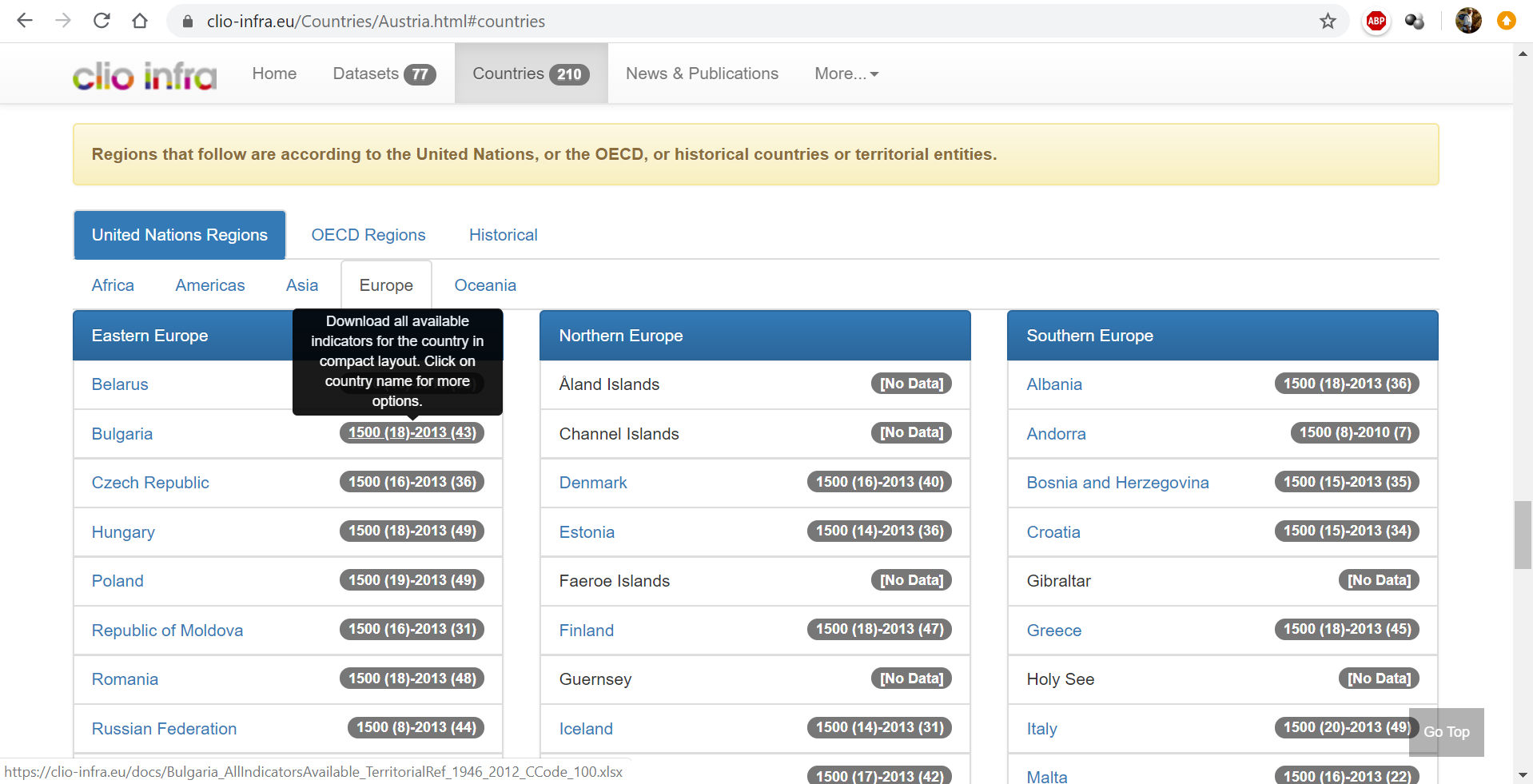 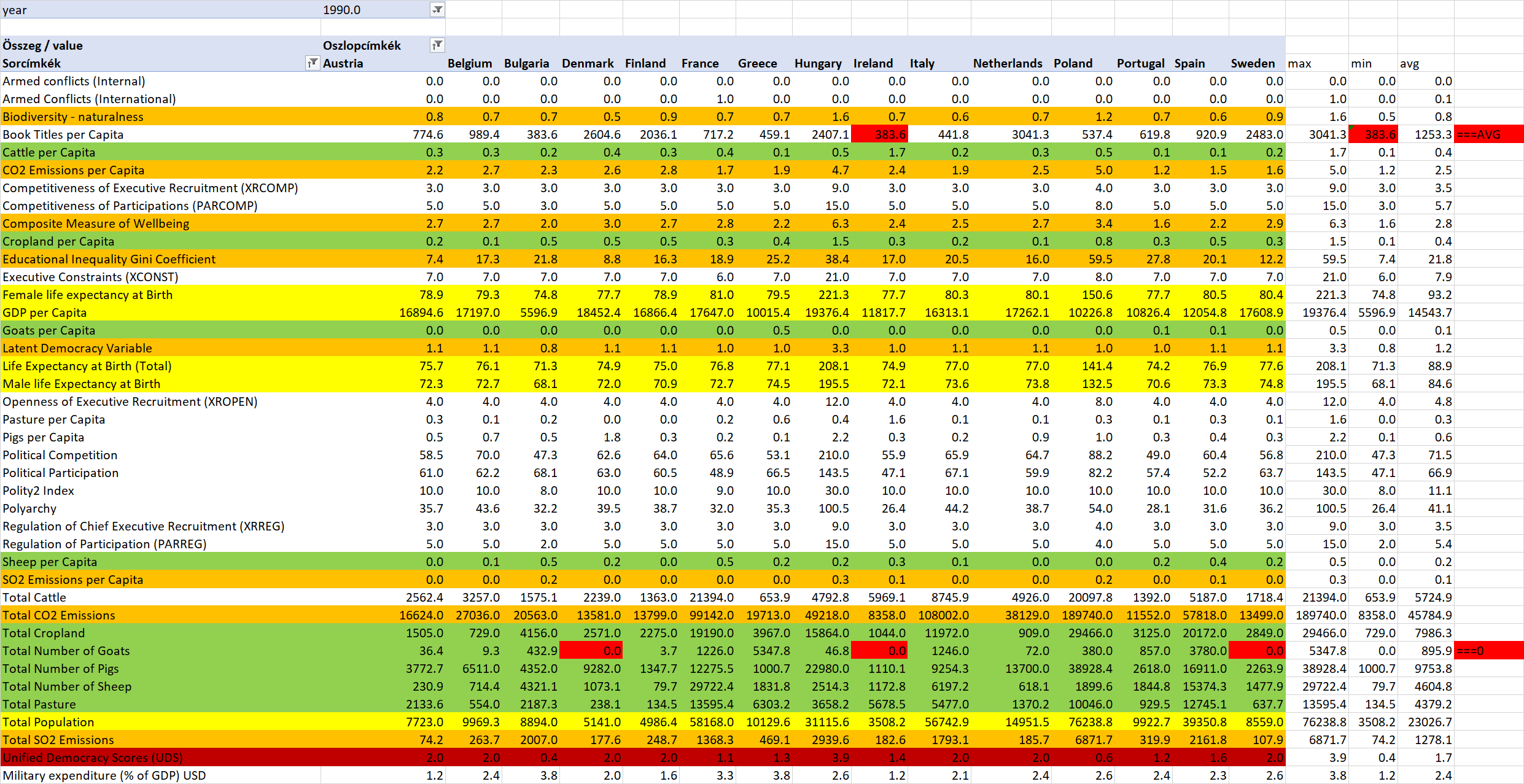 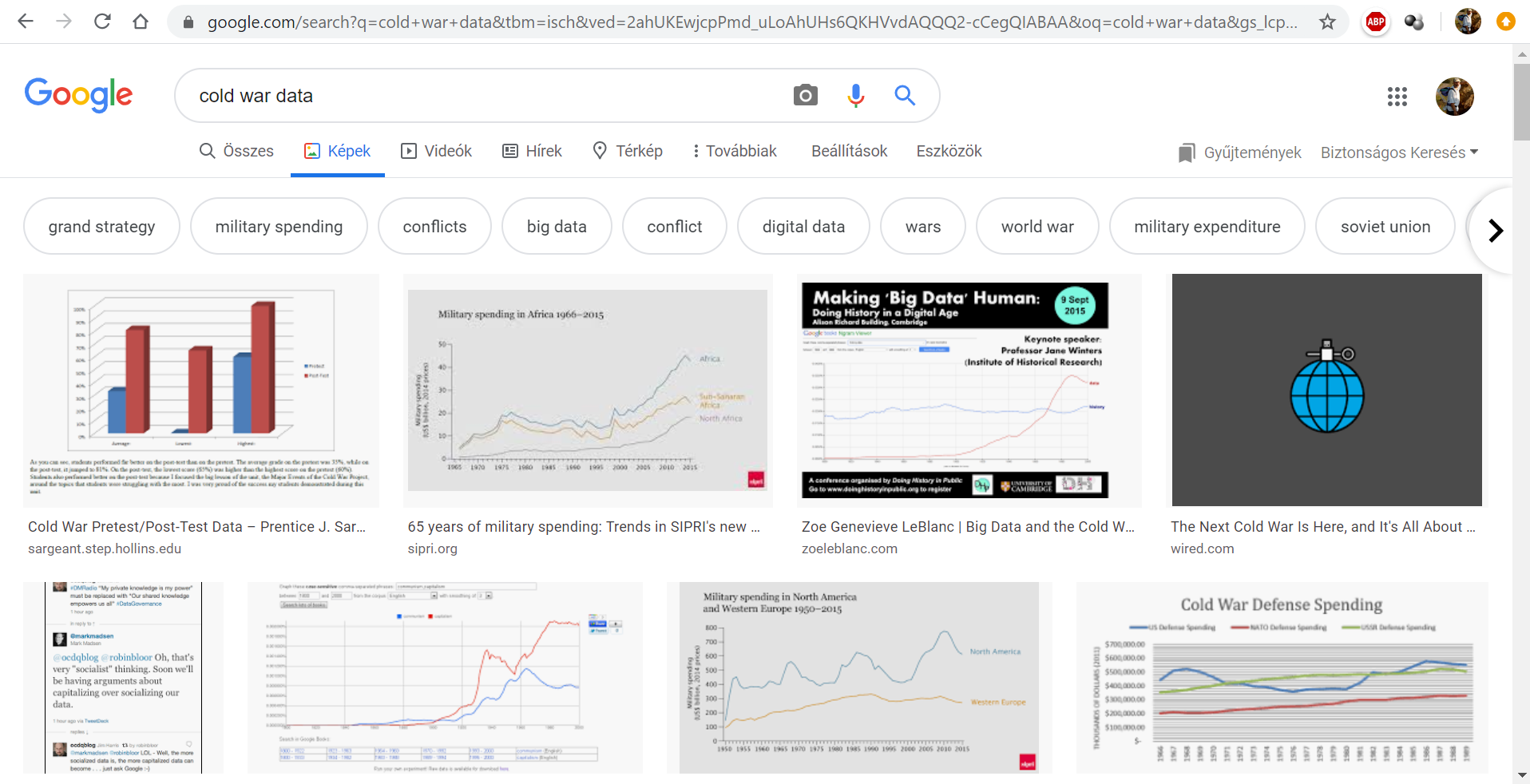 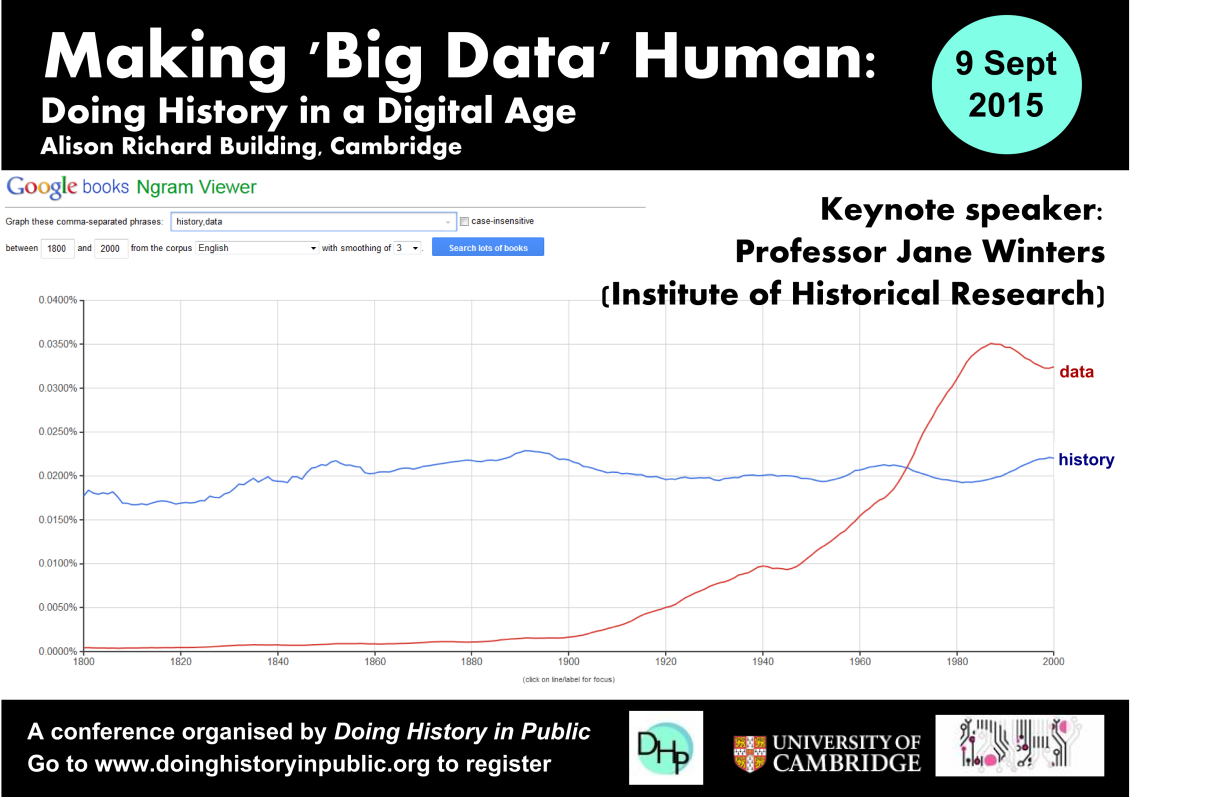 Images for repetitions